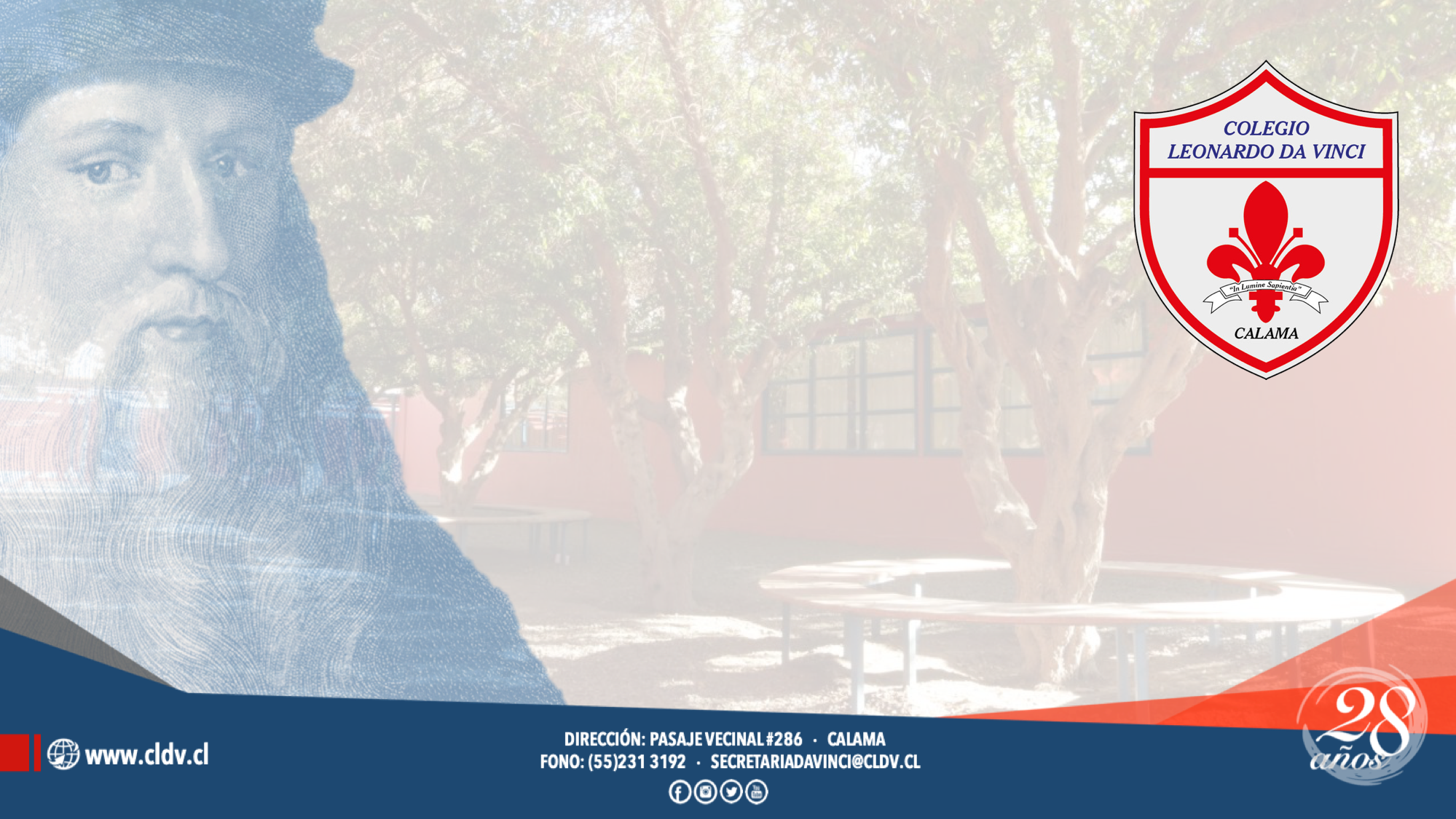 Matemática Nº4MULTIPLICACIÓN DE FRACCIONES
DIRECCIÓN ACADÉMICA DE ENSEÑANZA MEDIA
Prof. Carolina Chacoff Morales
7° básico
Matemática
OBJETIVOS DE APRENDIZAJES
Multiplicar de fracciones, aplicando simplificación para llegar a resultado con fracción irreductible. 
Desarrollo actividades página 50 del
  libro.
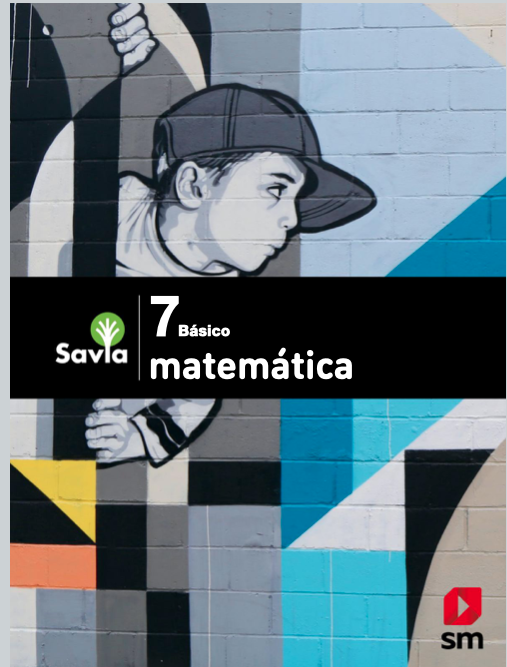 Antes de empezar
A continuación veras láminas de los ejercicios trabajados en esta semana en la plataforma zoom, la idea es poder ir verificando tu trabajo con lo enviado en este PPT.
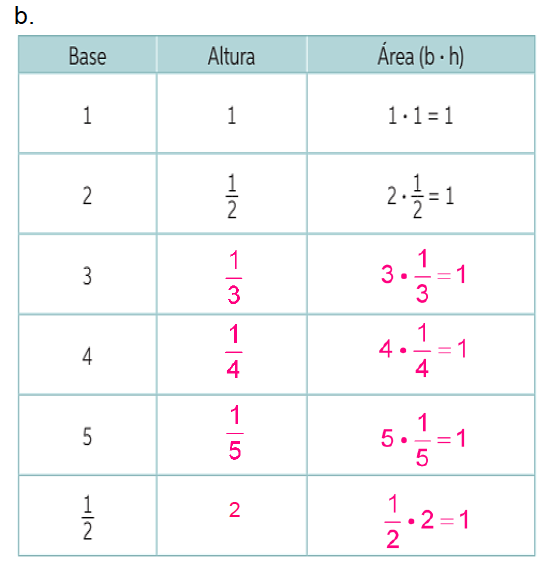 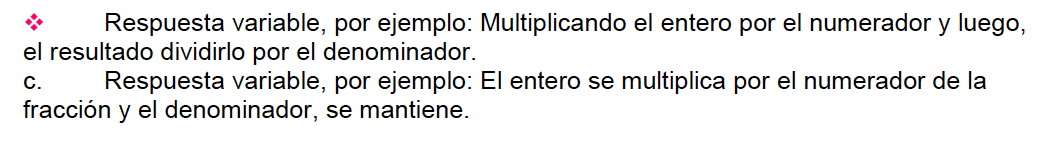 EVALUACIÓN FORMATIVA    (leer explicación de proxima lámina)
Evaluación Formativa
Realiza los ejercicios planteados en el texto SM, página 50
Solo enviar fotografía de ejercicios de la actividad  Nº 7, estos ejercicios deben tener su desarrollo para la revisión. El resto lo trabajamos en la plataforma Zoom. 
Todo el desarrollo debe ir en el cuaderno de manera ordenada para posterior revisión. Sin desarrollo no habrá revisión. 
Debe enviar una fotografía de su cuaderno con el desarrollo de los ejercicios propuestos al correo de profesora cchacoff@cldv.cl 

Saludos cordiales para cada uno de ustedes.